Предпрофессиональный экзамен в 2017/18 учебном году 
в инженерных и медицинских классах
2
Предпрофессиональный экзамен
Предпрофессиональный экзамен – форма независимой итоговой оценки с участием представителей ВУЗов и работодателей, проводится по результатам освоения обучающимися предпрофессиональных профильных программ в медицинских, инженерных классах.
Дает возможность получить дополнительные преференции в портфолио личных достижений
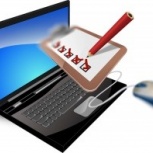 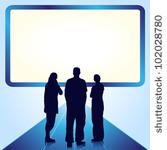 Экзамен оценивается по 100 б. шкале, при этом: теоретическая часть - max. 40 б., практическая часть  - max. 60 б.
[Speaker Notes: при успешном результате 
от 61 балла и выше выпускники инженерных, академических классов получают дополнительные баллы в портфолио личных достижений в выбранном вузе-участнике проекта;
от 70 баллов и выше - выпускники медицинских классов - в ФГАОУ ВО Первый МГМУ им. И.М. Сеченова Минздрава России (Сеченовский Университет)]
Особенности экзамена в 2017-2018 учебном году
3
Важно знать об экзамене в 2018 году
4
Важно знать об экзамене в 2018 году
5
Заявления обучающимся необходимо подать в свою образовательную организацию до 20 января 2018 г.
Образовательные организации формируют списки до 1 февраля 2018 г.
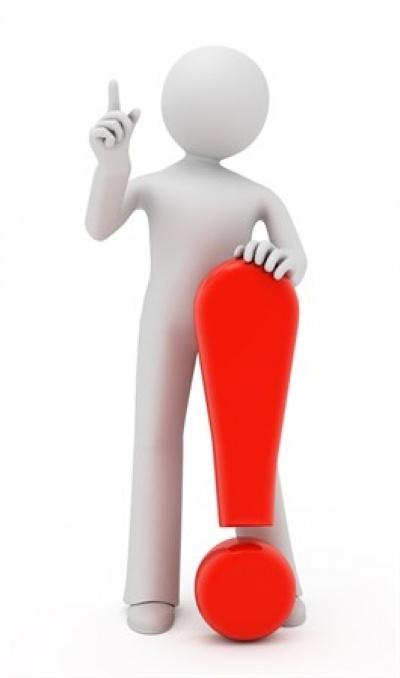 В заявлениях обучающиеся инженерных классов обязательно указывают вуз, в котором планируют сдавать практическую часть, и направление
Информация по предпрофессиональному экзамену размещается на сайте МЦКО (раздел  «Мониторинг и диагностика», подраздел «Предпрофессиональный экзамен»)
6
Функции образовательной организации
принимает заявления от обучающихся, формирует списки участников экзамена и регистрирует их в электронной системе экзамена
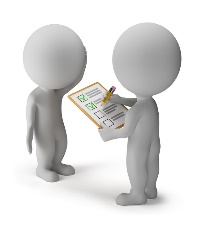 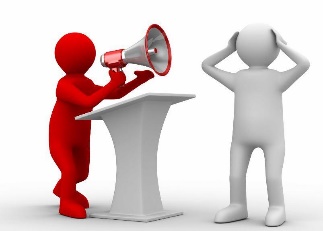 обеспечивает своевременное информирование обучающихся и их родителей
информирует обучающихся о запрете иметь во время проведения экзамена при себе средства связи, электронно-вычислительную технику, фото-, аудио- и видеоаппаратуру, справочные материалы, письменные заметки и иные средства хранения и передачи информации
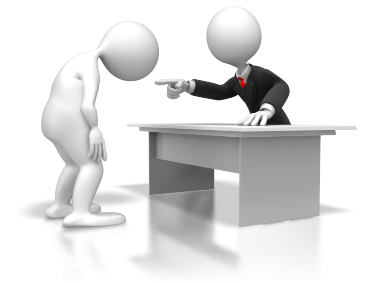 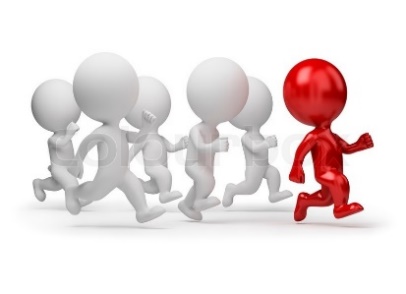 обеспечивает сопровождение обучающихся в дни проведения экзамена в соответствии с расписанием
7
КОНТАКТЫ
Единая почта для обмена информацией по экзамену: predprofil@mcko.ru

Контактное лицо от МЦКО – Андреева Валентина Николаевна, 8(495)952-09-05, доб. 224, andreevav@mcko.ru